Where should Digital Printing Equipment Manufacturers Invest?
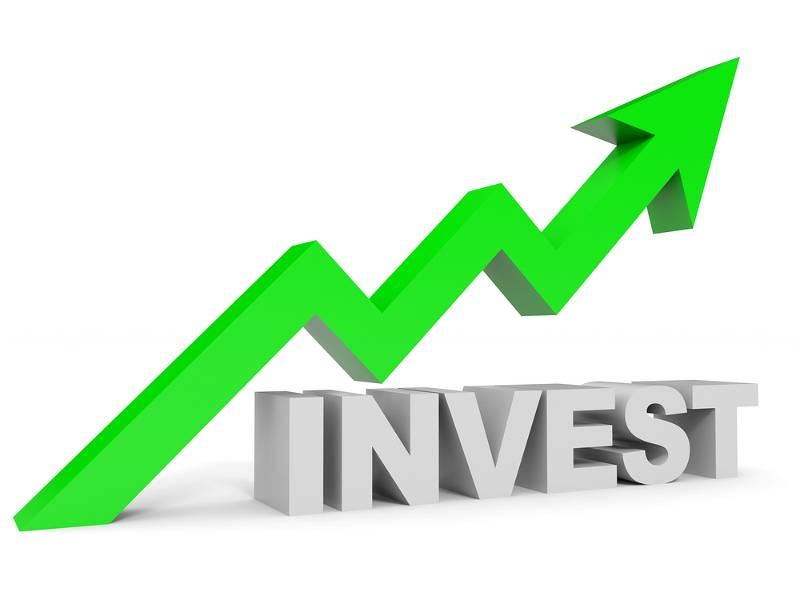 Marco Boer
boer@it-strategies.com
Oct. 28, 2024
1
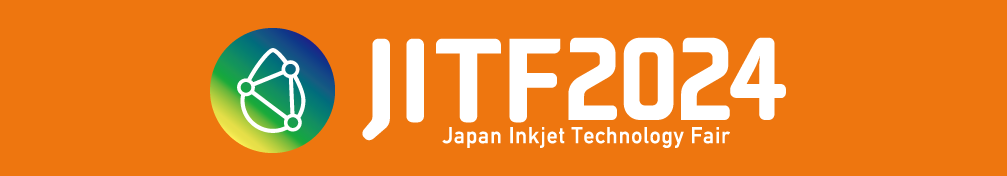 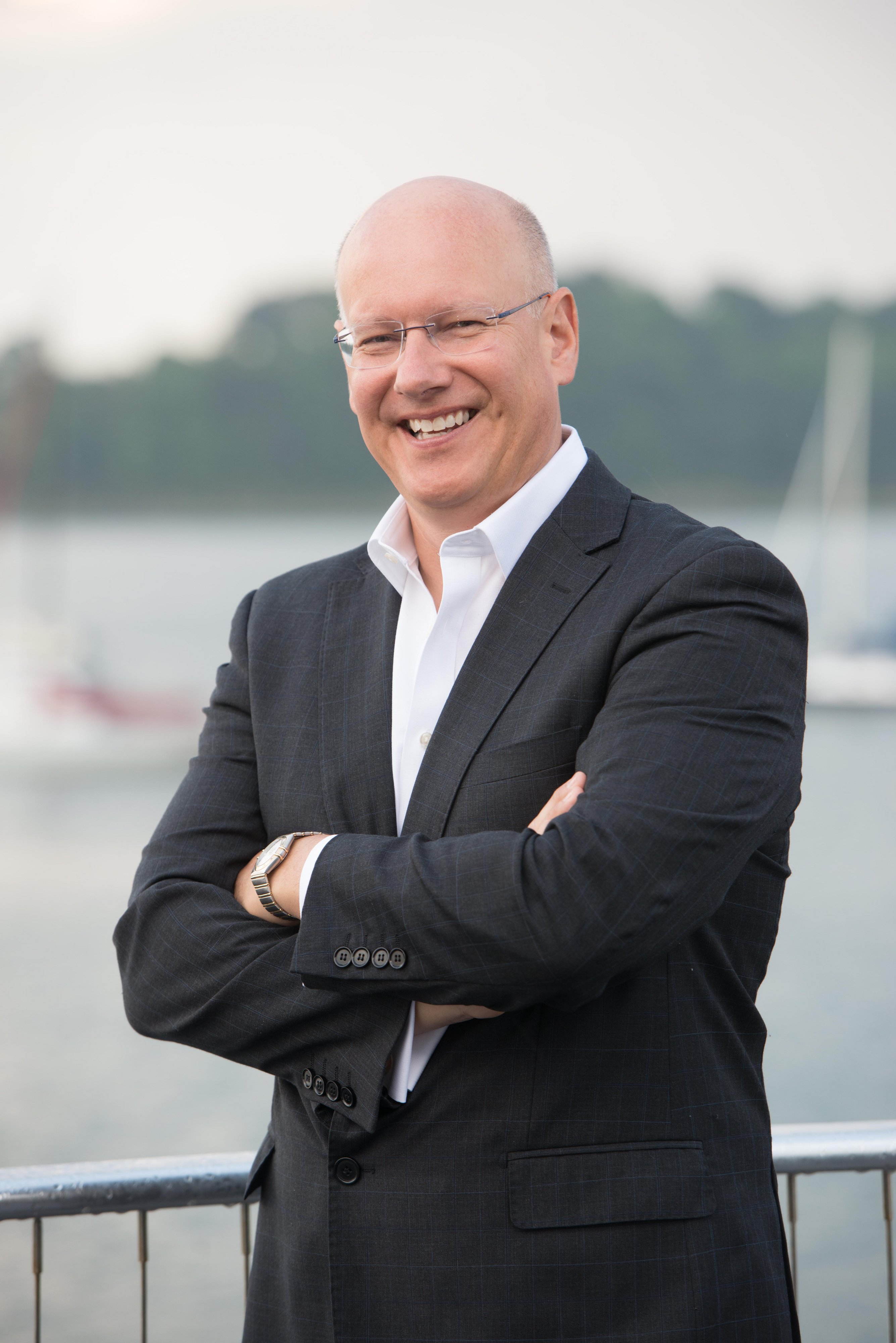 About IT Strategies
2
Where should Digital Printing Equipment Manufacturers Invest?
Regulatory mandates/compliance
3
Output Volume by Print Technology M2, WW
General Commercial, Transaction, Direct mail, Specialty (photo et.)
Books, Catalogs, Magazines (excludes newsprint)
Corrugated, Labels, Folding cartons, Flexible packaging
4
Wide format graphics is so small it doesn’t register
M2 data suggests we should all invest in package printing, but…
5
Share of M2 by Print Technology, WW
General Commercial, Transaction, Direct mail, Specialty (photo et.)
Books, Catalogs, Magazines
Corrugated, Labels, Folding cartons, Flexible packaging
1%
11%
24%
6
M2 data also suggests there is strong growth in document printing for inkjet, and that digital printing for packaging applications will not become a significant share for decades to come….

However, diving deeper into the digital printer manufacturer revenue data its shows that…
7
HW, Ink/Toner, Service Vendor Revenue Summary WW, 2021-2024
Toner & Inkjet
History
Blue = revenue 2021    Green = revenue to 2024
Total 2021: $16.3B
Total 2024:	 $17.2B
3% CAGR
$M
8
Growth: HW, Ink/Toner, Service Vendor Revenue Summary WW, 2024 vs. 2029
Toner & Inkjet
Blue = revenue 20214    Green = revenue to 2029
5% CAGR
-7% CAGR (demise of iGen and Nexpress)
13% CAGR
7% CAGR
-1% CAGR
8% CAGR
5% CAGR
4% CAGR
3% CAGR
Forecast
17% CAGR
18% CAGR
10% CAGR
8% CAGR
$M
Total 2024: $17.2B
Total 2024:	 $24.6B
7% CAGR
9
The digital printer manufacturer revenue data suggests that:

Wide format graphics will remain the biggest revenue market for production/industrial printing, as it has been for decades
Production inkjet (CF & CS combined) will be as large as WFG revenue by 2029
3D Printing will finally mature a a technology and start to grow to the 3rd largest IJ market
Labels will remain the largest sector of the packaging market, followed by folding cartons, with flexible packaging and corrugated lagging
10
Question 2
What Technology Assets/Fit do you have to address the chosen applications?
Printheads/Hardware
Substrate transport
Ink/toner chemistry
Software
11
Question 3
Do you have market access, and does the product bring value?
Market Access is critical
Growing market access organically is time/resource consuming
M&A faster way to market, but often doesn’t make financial sense short-term
Does it bring value?
It may bring value, but often at a price few are willing to pay for, or is so disruptive it takes decades to grow
12
Epson’s Fiery Acquisition
Declining business
~10 customers, all vulnerable to decline in copier/MFP
Extremely profitable due to cost cutting, needs reinvestment
Will compete with industrial customers in many segments with Epson brands (WFG, textile, label)
Paid $591M, ~10X profit
Why?
13
Regulatory/Compliance Mandates
European Deforestation Regulation (ED DR)
Extended producer responsibility
14
Bottom Line
Every company’s strategy for the future will be different, dependent upon its assets, risk tolerance
You can minimize risk by carefully thinking about the three questions in this presentation, backed by data you can trust
Review this process annually, so you can spot trends and make changes in strategy if needed
15